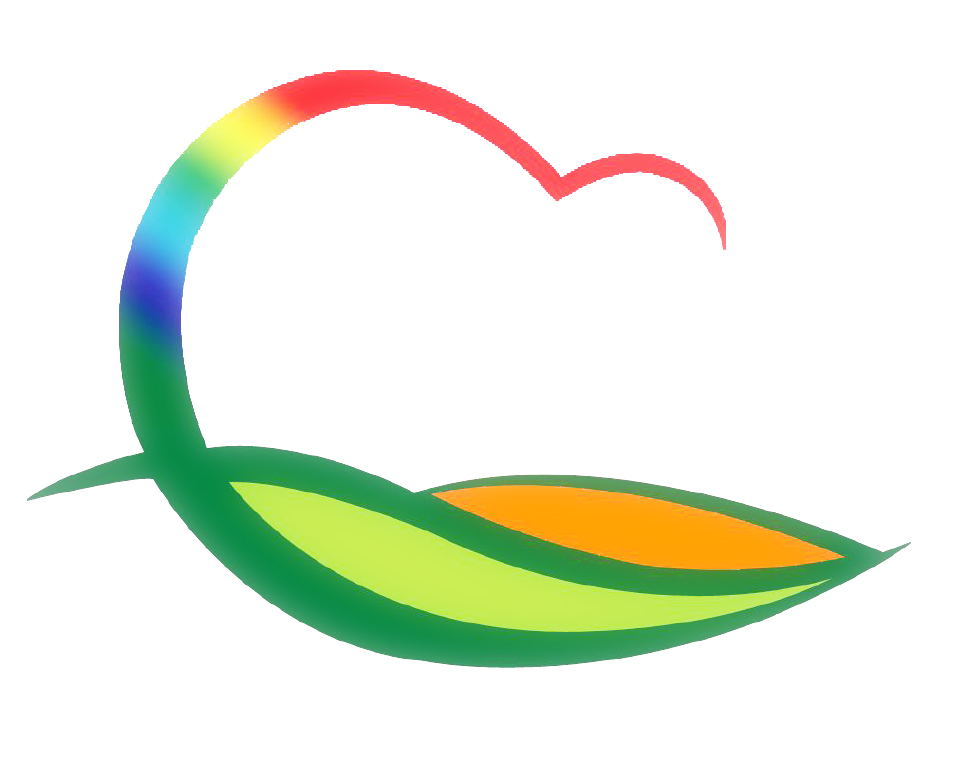 행  정  과
[Speaker Notes: 먼저, 지금의 옥천입니다.]
14-1. 재부산영동군민향우회 정기총회
일       시 : 6. 24.(금) 19:00
장       소 : 부산 협성웨딩 뷔페(13층)
참       석 : 40명 정도
내       용 : 2016년 정기총회
 ※ 군수님 하실 일 : 인사말씀
14-2. 6월 정례조회
일      시 : 6. 1. (수)  09:00
장      소 : 군청 대회의실
참석대상 : 본청 직원, 읍·면장 및 직속기관 팀장 이상
내      용 : 시상, 군수님 훈시, 공직기강 교육 등
14-3. 6월 금요회의
일      시 : 6. 16. (목) 17:00
장      소 : 상황실
인      원 : 51명
내      용 : 기관단체 간 발전방안 협의 등
14-4. 2016년 상반기 군 모범공무원 선발
일      시 : 6월 중
선발인원 : 6명
내      용 : 2016년 상반기 군 모범공무원 심사 및 선발
14-5. 2016년도 정기 보안감사 수감
일      시 : 6. 20.(월)
장      소 : 상설감사장
감 사  반 : 3개반 7명(도청 총무과장 외 6명)
수감대상 : 2014년 12월부터 현재까지 보안업무 전반
14-6. 충남대학교병원 응급의료센터 발전 워크숍
기      간 : 6. 1. ~ 6. 2. (1박2일)
장      소 : 송호국민관광지
인      원 : 30명
내      용 : 응급의료센터 발전방안 토의 및 화합 도모
14-7. 영동군↔서울특별시 우호협약 체결
일      시 : 6. 3.(금) 17:50
장      소 : 군청 상황실
참석인원 : 12명(영동군7명, 서울시5명)
내      용 : 지역의 공동발전 위한 업무협약식
14-8. 새마을회 핵심새마을지도자 워크숍
기      간 : 6. 8.(수)~6. 9.(목) (1박 2일)
장      소 : 단양 대명리조트
참석인원 : 26명(단체장, 읍·면회장)
내      용 : 충북 시군 읍면동 남녀회장 워크숍
14-9. 민주평통 제17기 국내지역회의
일      시 : 6. 24.(금) 14:00  ※11:00 하상주차장 출발
장      소 : 청원군 농업기술센터 청심관
참석인원 : 40명(자문위원)
내      용 : 대북정책 현황 보고 및 정책건의안 발표 등
14-10. 로타리클럽 회장 이·취임식
14-11. 영동군자원봉사센터 봉사활동
14-12.  2016년 개인정보 관계자 집합교육 
일     시 : 6월  3일(금) 13:30 ~ 16:00
대     상 : 개인정보 담당자외 37명 
장     소 : 충청북도 여성발전센터  
내     용 : 개인정보보호  법률 이해 및 취급 주의사항
14-13. 영동군 웹진 2016년 6월호 발행
발  행 일 : 6. 15. (수)
수신인원 : 12,623명(웹진 수신동의자)
주요내용 : 군정 주요소식 및 관광지 정보 제공
14-14. 기타. 회의 및 교육
주민정보화교육
 - 기간/장소 : 6.7.(화) ~ 6.24.(금) / 읍사무소 주민정보화교육장
 - 인원/내용 : 120명 / 트위터&페이스북 외 3과정 
공무원정보화교육
 - 기간/장소 : 6.13.(월) ~ 6.15.(수) / 군청 전산교육장 
 - 인원 : 20명 
 - 내용 : 포토샵(이미지편집)